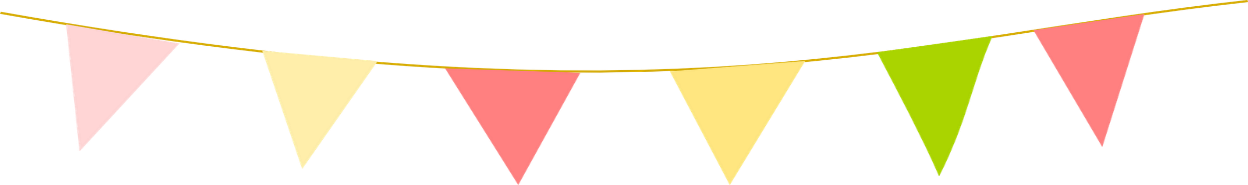 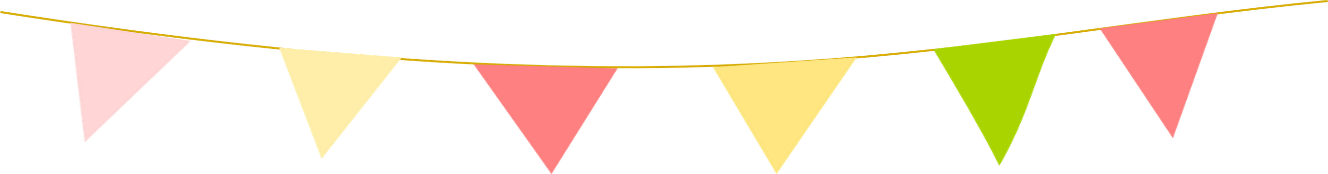 1
12th January 2023 – Music of the 80 s
12th October 2023 – The Yellow Caravan
8th June 2023 – Norwich in the 70s
DJ Steve Burns will return with music of the 80s and we will vote for the next Resolutions
This is the hilarious and fascinating story of three young women who travelled around Norfolk in a yellow caravan in 1912. Julia Webster retraces their steps.
Pete Goodrum returns with his brilliant talk. This time its Norwich in the 70s.
9th February 2023– Our Annual Meeting
13th July 2023 – A Dog’s Tale
9th November 2023 – Autism
Time to vote for our new committee and President. Followed by some fun with basic, better, best.
Magnus is a Therapy dog. A beautiful Kerry Blue Terrier, who visits children to help them through their dog-phobias. He loves to show off his tricks and obedience. He will visit us with his owner Stephanie.
Following on from our Resolution to raise awareness about women and girls with ASD and ADHD we will be joined by Claire. Claire has Autism and will talk to us about how it affects her daily life and how others might support her.
9th March 2023 – Reflexology session 2
Let your feet do the talking! Penny will give us an insight into what our feet tell us about our personalities and health!
14th December 2023 – A Festive Social.
August 2023 – picnic? Trip out?
If members are free and keen we will arrange a picnic or walk, sometime in August, somewhere of your choice. TBC
13th April 2023 – Cheryl Cade
We are fairly sure that you won’t mind us just having a social evening. Certainly with food and entertainment of the festive kind.
Cheryl is a local cheese sommelier. She will be giving us a taste and history tour of cheeses.
14th September 2023 – Setting up a Turkish B&B
11th May 2023 – The Norwich Fringe Project
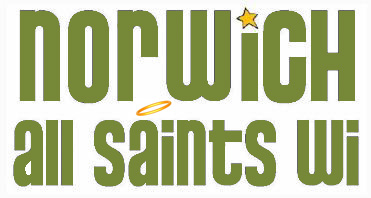 Jenny Gibbs will tell us about her experiences setting up her Bed and Breakfast in Turkey. Always a joy, it will be lovely to have her and Mustafa back again.
Matt Davies will talk to us about projects to manage a range of sites and habitats for wildlife conservation and recreation around the Norwich area.
We will also discuss the Resolutions.
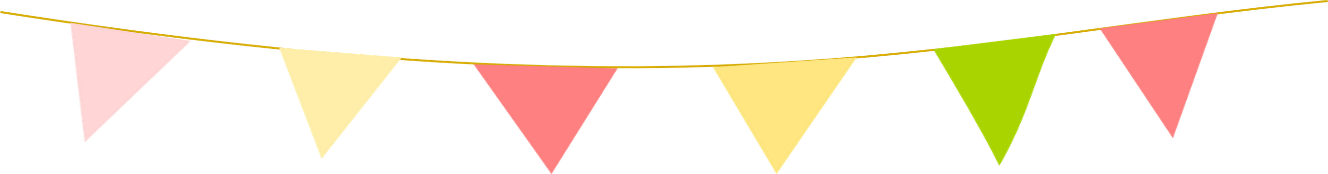 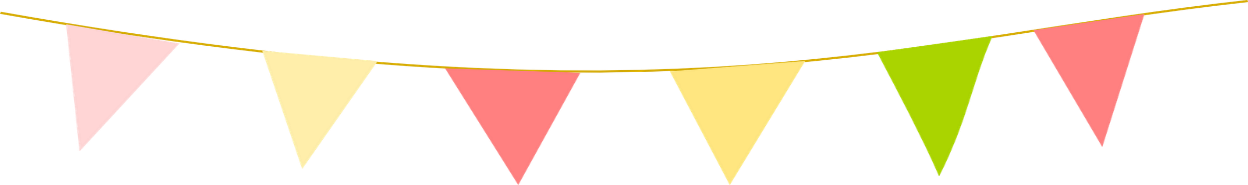 Membership fees
The 2023 annual WI membership fee is £46, which covers the cost of 12 monthly meetings.  You will receive copies of the WI Life magazine, a WI Membership Booklet with money off vouchers, a Membership Card, and plenty of fun and friendship. Being a paying member also entitles you to vote!  
To join another WI you pay full price to your main group and a further £26.60 to any additional WI groups.
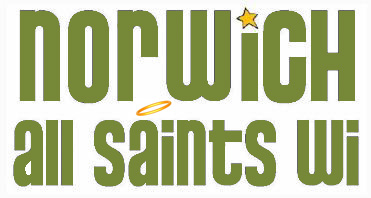 Other activities:

Saturday Craft – monthly meetings will continue. Bring your own project or join in with some themes we plan.
We support the Magdelene Group and collect Pennies for Friendship at our meetings.
Follow us on 
social media!
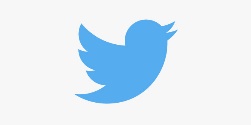 Norwich All Saints Wi
@NchAllSaintsWI
Welcome to 
Norwich All Saints WI

Charity Number 227411.

The Women's Institute was formed in 1915 to revitalise rural communities and encourage women to become more involved in producing food during the First World War. Since then the organisation's aims have broadened and the WI is now the largest voluntary women's organisation in the UK, celebrating 100 years in 2015.
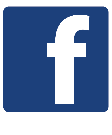 www.facebook.com/NorwichAllSaintsWI
If you have any queries or require further information about joining NASWI, please contact us via email 
norwichallsaints@gmail.com

or via our website

 

We meet on the second Thursday of the month for a prompt  7.30pm start until about 9.30pm
at
Norfolk Federation Office
Evelyn Suffield House
45 All Saints Green
Norwich  NR1 3LY             
01603 624580
http://norwichallsaintswi.weebly.com
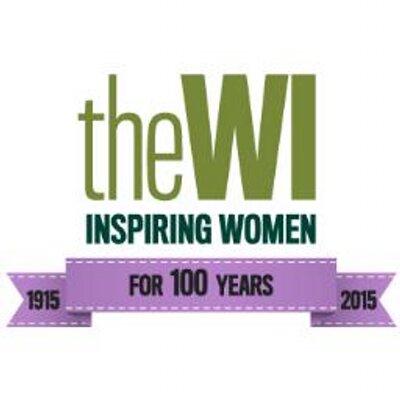